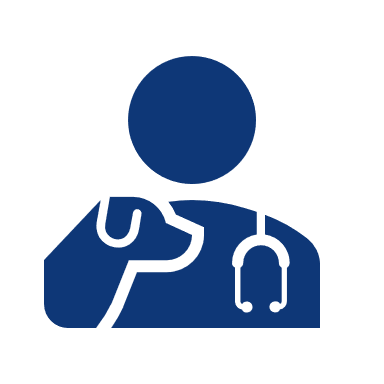 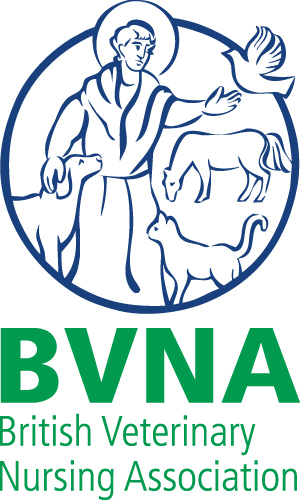 Title of case reflection
Author names, affiliations, 
contact details
Photo of you
Your institution logo
Introduction
Patient information
Reflection and conclusion
Acknowledgements
References
Text body
Background, what was unusual about the case you worked with?
Text body
Overview of:
History and signalment
Assessment, findings and diagnosis
Treatment plan (to include resuscitation/stabilisation measures if appropriate)
Outcome
Text body
Key conclusion/s, possibly a short discussion and/or suggestion for your own further development. What did you learn from the case? Did practice protocols changes? How would you feel about encountering a similar case in future?
Not always needed, but if you had extra support from people who are not authors, who carried out the research at a different institute to one the authors are affiliated to, or had funding to support your research – then it is courtesy to thank them here.
Any citations must be referenced in this section. Some people leave out the title of the research paper/article to make this section shorter (if so, please still provide authors, date of publication, journal name, volume [issue] and page numbers).
Nursing care and interventions
Text body